Умножение на трехзначное число со всеми значащими цифрами
Симакова Валентина Николаевна
учитель начальных классов 
МКОУ Шиткинская СОШ
Давай с тобой обнимемся
И над землей поднимемся,
Тепло сердец соединим
И станем солнышком одним
Зрительный диктант
z
1
Устный счет
Найдите закономерность:
             а)   15     41    26            
                    19      ?     12 

б) 19    18    37        
     17     ?    46 
                             в) 51      3     17
                                  57      ?     19
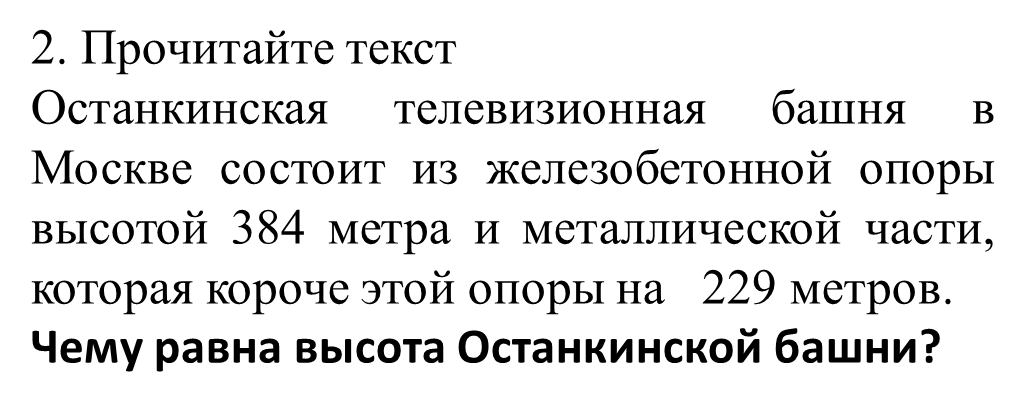 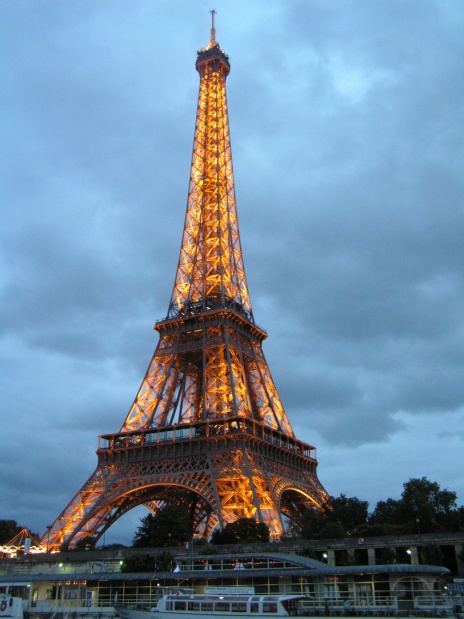 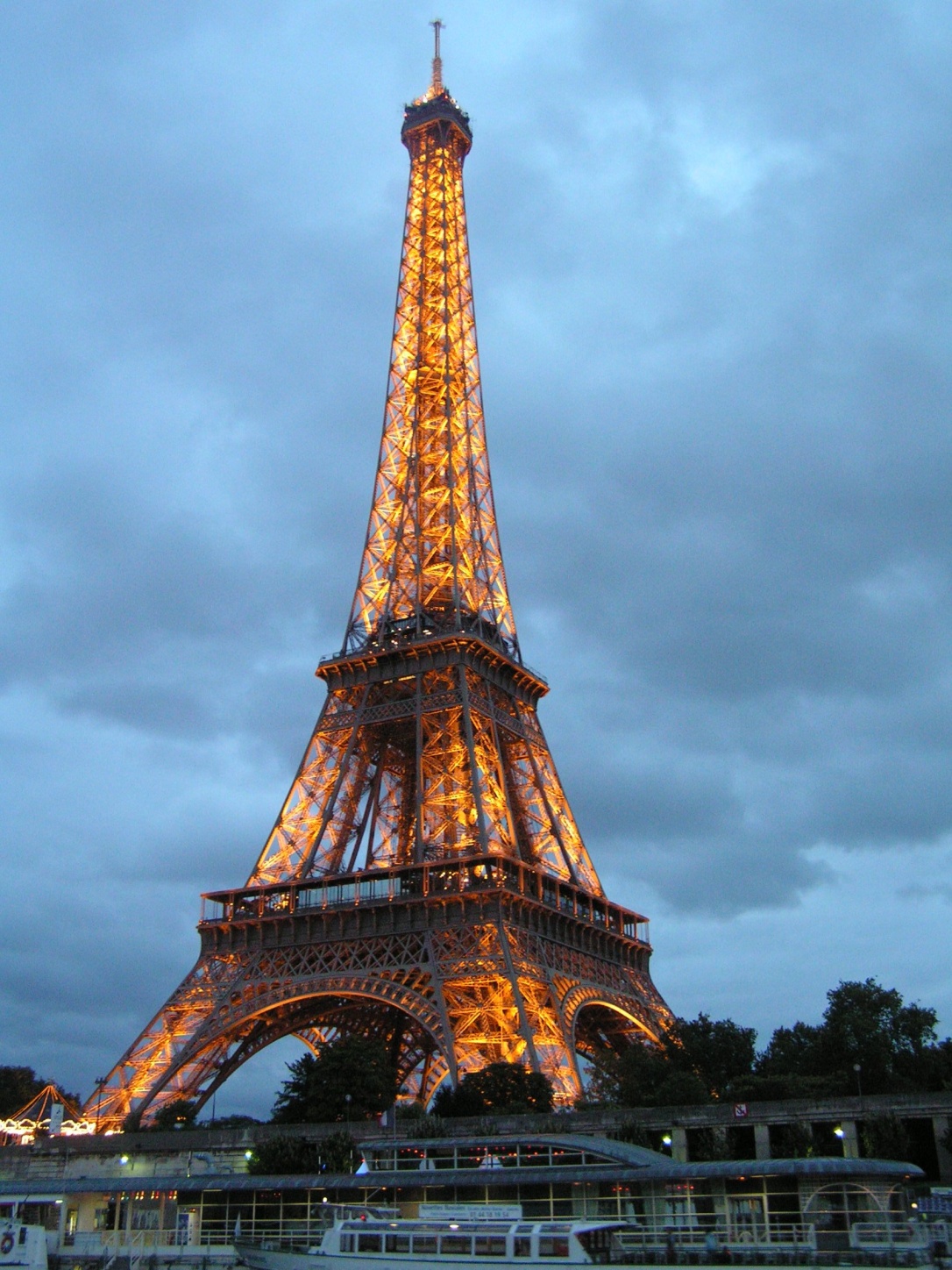 Среди чисел 1, 0, 5, 11, 9 найдите корни уравнения:

	а)  х + 9 = 30                          
	б)  30 + x = 32 – x
	в)  27 – x = 27 + x                  
	г)  10 + x + 2 = 15 + x – 3
Сравните выражения:

986 * 23                 986 * 423

986 * 342                 986 * 32
умножение 
на 
двузначное число
 
986*23 

986*32
умножение на трехзначное число

986*432 

986*423
946 
        879
      8514
    6622
  7568
  831534
428
       249
     3852
   1712
   856
 106572
347
       256
     2082
   1735
   694
   88832
х
х
х
+
+
+
593
            768
          6344
        3558
      4151
      457024
х
+
ПРОВЕРКА

986*23 = 22678                  986*32 = 31552

986*432 = 425952              986*423 = 417078
Найдите значения произведений №109(8)

 а) 347*256           б) 428*249
 
в) 946*879           г) 593*768
              
д) 637*356
Решение задачи №118 страница 50

Количество мест      Количество               Общая масса
в 1 лодке                           лодок

  4 места                        7 лодок                              
                                                                              76 чел                           
   6 мест                                 ?
Составить обратные задачи

   Количество мест 
   в 1 лодке                                   Количество лодок           Общая масса
1.     4 места                                         ? л.                               ?  чел.
         6 мест                                          8 л.                               ?  чел.


2.       ? мест                                               7 л.                                  28 чел.
          6 мест                                               ? л.                                   ?  чел.


3.       4 места                                             7 л.                                    ? чел.
          ? мест                                               8 л.                                   48 чел.


4.      4 места                                             7 л.                                    ? чел.
         6 мест                                                8 л.                                    ? чел.
Домашнее задание
№111(1), первая строчка – 2 примера. 
По желанию №111(4)
Спасибо за урок !